«Создание социально-эмоционального комфорта через туристические прогулки»
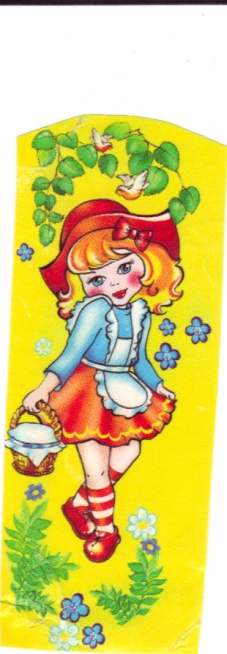 Из опыта работы  ДОУ № 17 «Красная шапочка»
Самое увлекательное время года – это лето!С каким удовольствием дети ходят в походы. Рюкзаки за спину – и в перёд!
И вот уже мы за городом. Перейдем через мост – а дальше…
Понаблюдали за жителями водной стихии. Хорошо смотреть на воду, и уходить не хочется! Но нужно идти дальше.
Фотографу – ПРИВЕТ!
Уф!   Ещё немного и привал! Что-то рюкзак стал тяжелым!
На  привале. Ну-ка, что там мама положила? Чем можно подкрепиться?
Как быстро всё опустело в мешочках! Теперь можно и игрушки доставать!
И  разговоры с любимым другом, и рассматривание интересной игрушки…
А что же интересного скажет Надежда Павловна?
Ну вот и закончился поход. Сколько интересного и увлекательного было. Даже усталости не чувствуется!
Хорошо бы ещё раз отправиться с рюкзаком по родному краю!